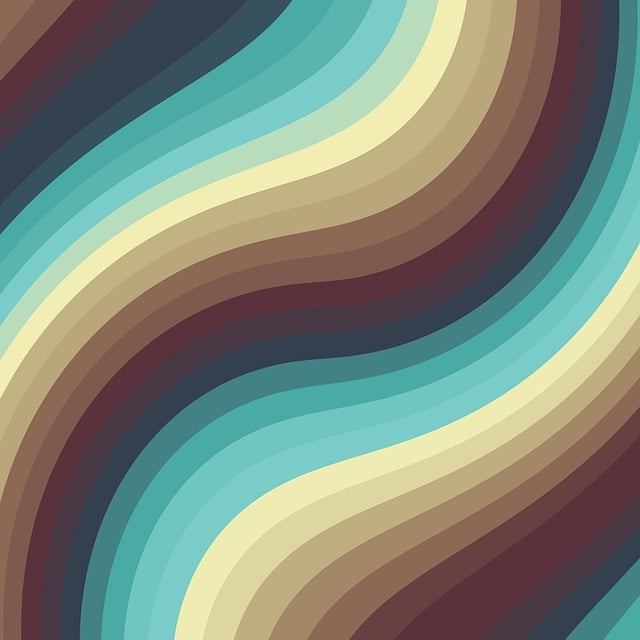 ZTÍŽENÁ MOŽNOST SOUSTŘEDĚNÍ
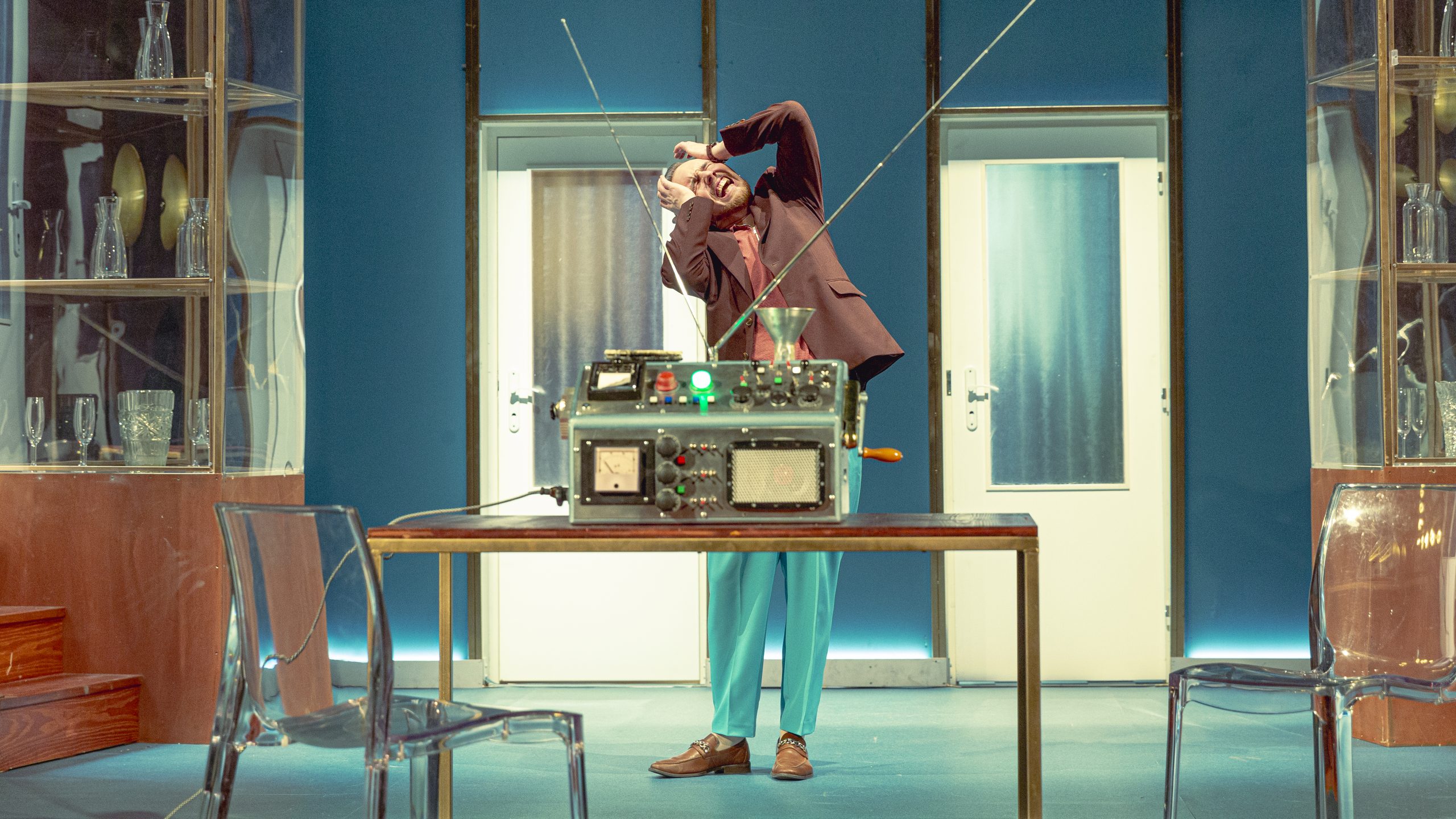 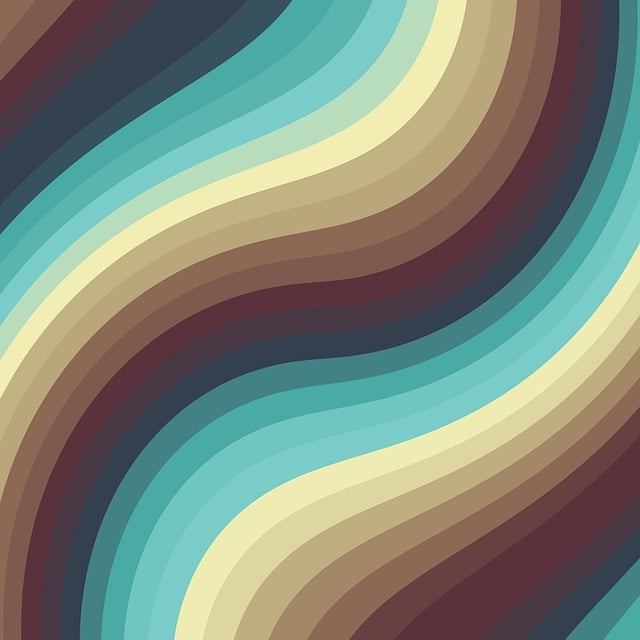 ZÁKLADNÍ INFORMACE
Drama o dvou dějstvích

Premiéra 11. dubna 1968, režie Václav Hudeček

Listopad 1968 Schillerovo divadlo

Původní verze Eduard součástí diplomové práce
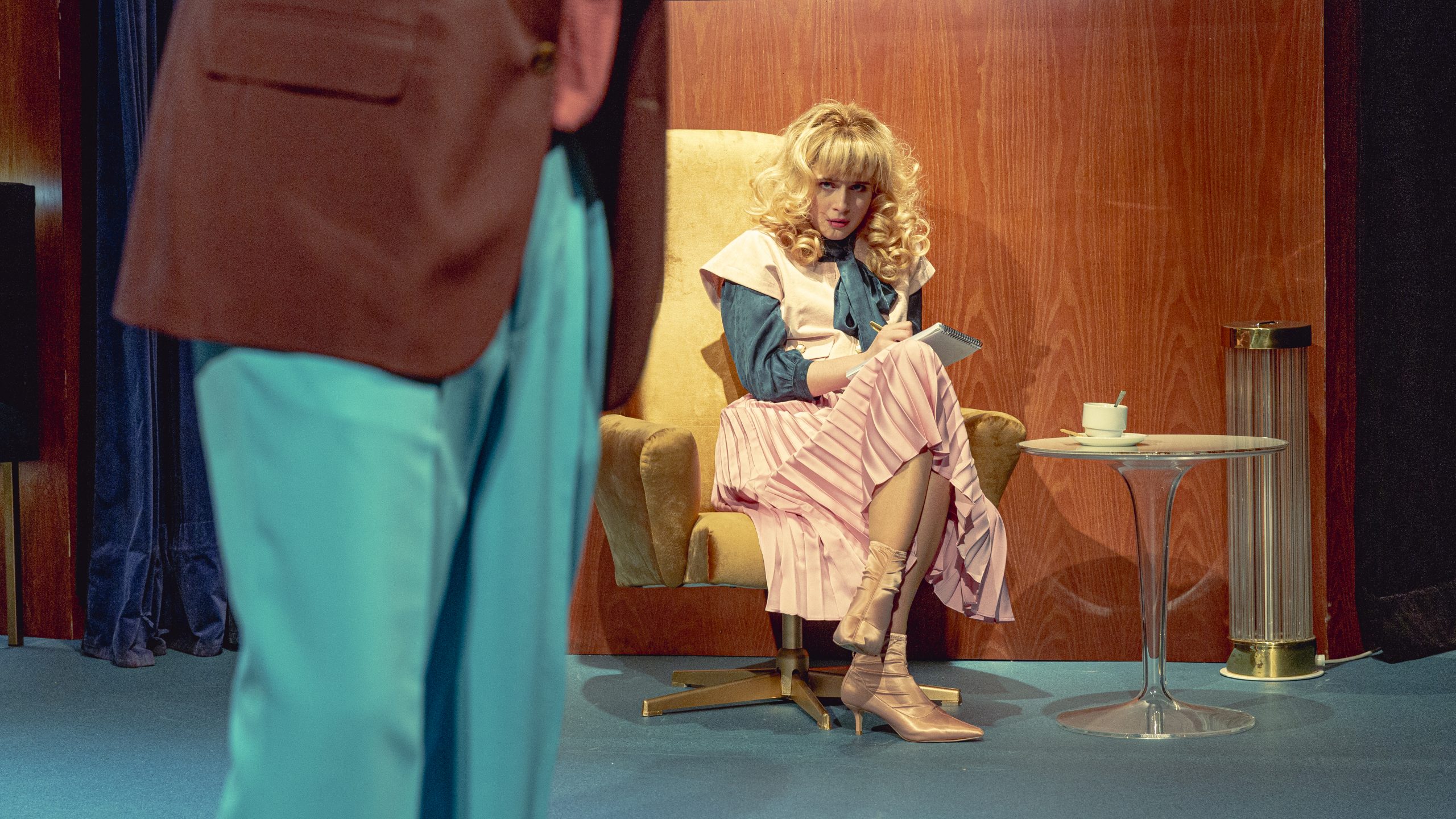 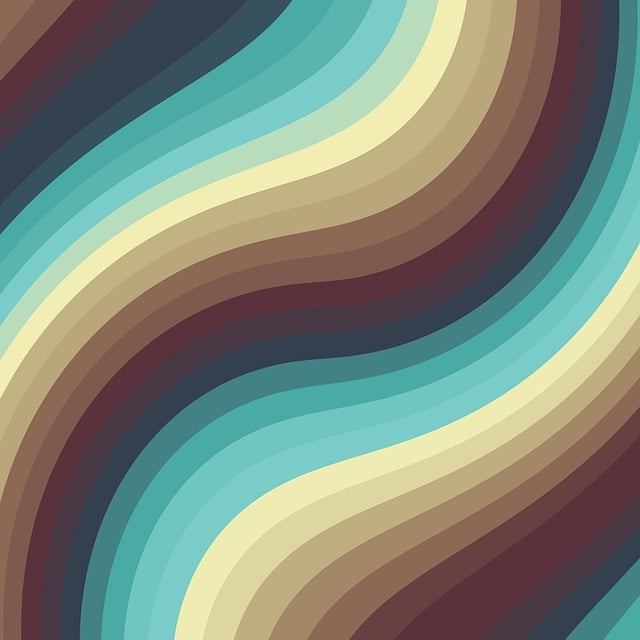 POSTAVY A DĚJOVÁ LINIE
Eduard Huml, Vlasta Humlová
Renata, Blanka
Dr. Jitka Balcárková, Karel Kriebl, Čeněk Machulka, Beck, „Puzuk“

Jeden den v životě Eduarda Humla
Vztah s manželkou a milenkou
Další milostné zápletky
Výzkum Dr. Balcárkové prováděný u něj doma
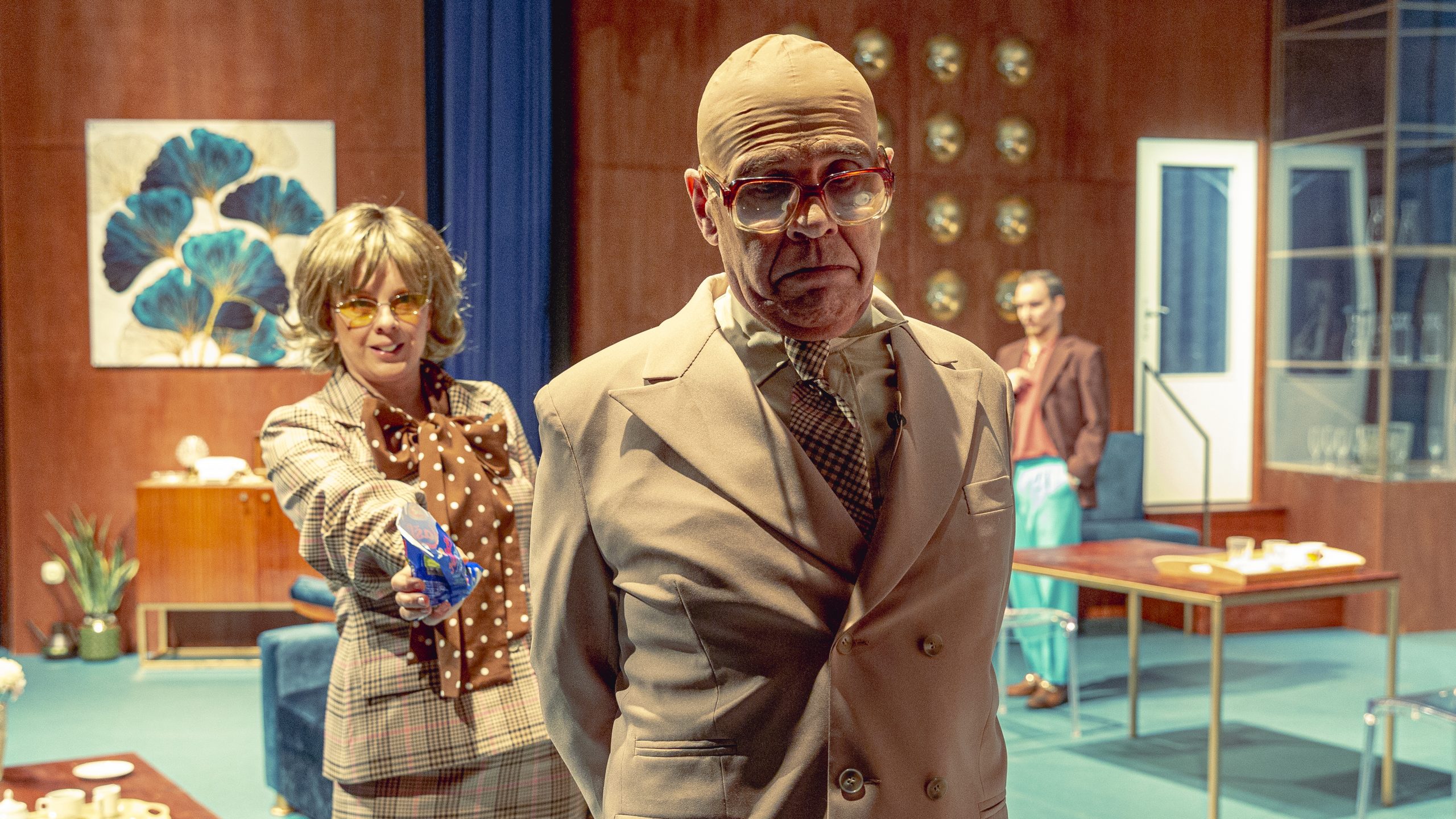 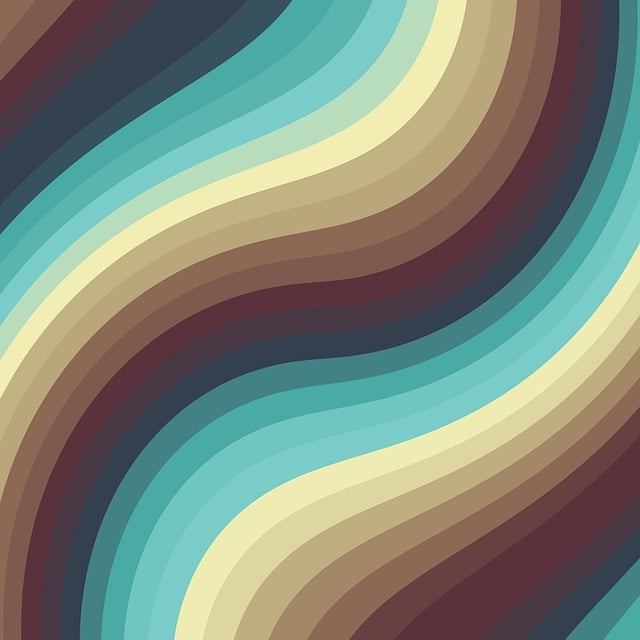 KOMPOZICE
Děj se neodehrává chronologicky

Roztříštěné momenty, poskládané v nelogickém časovém sledu

Nenásilné prolínání scén

Změna výjevu vždy s odchodem postav ze/za scénu

Neuzavřený cyklus
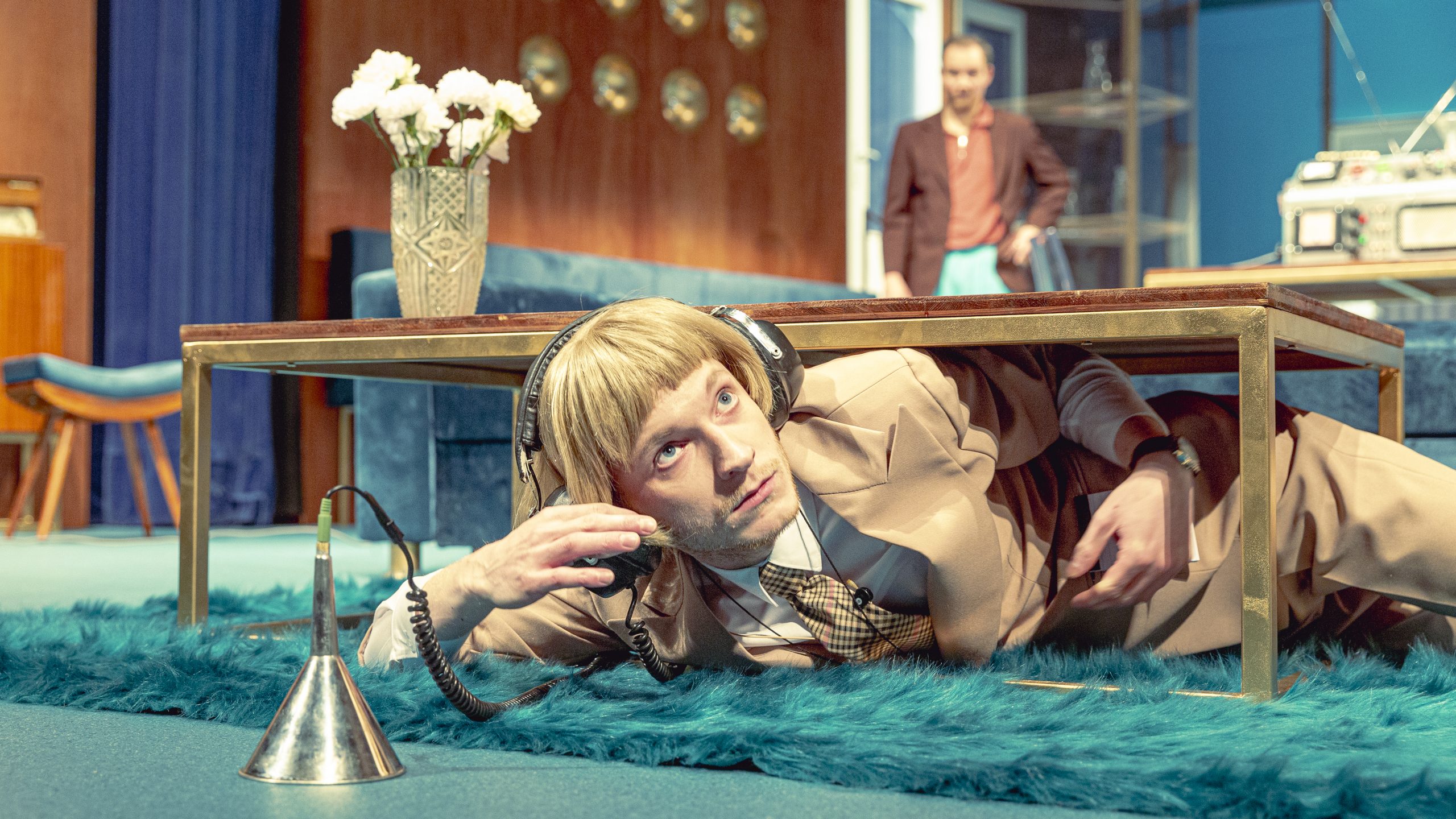 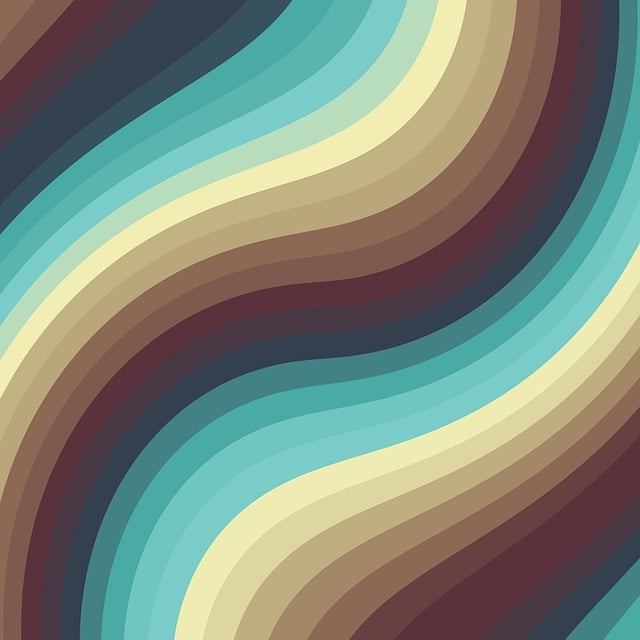 TÉMATA A MOTIVY
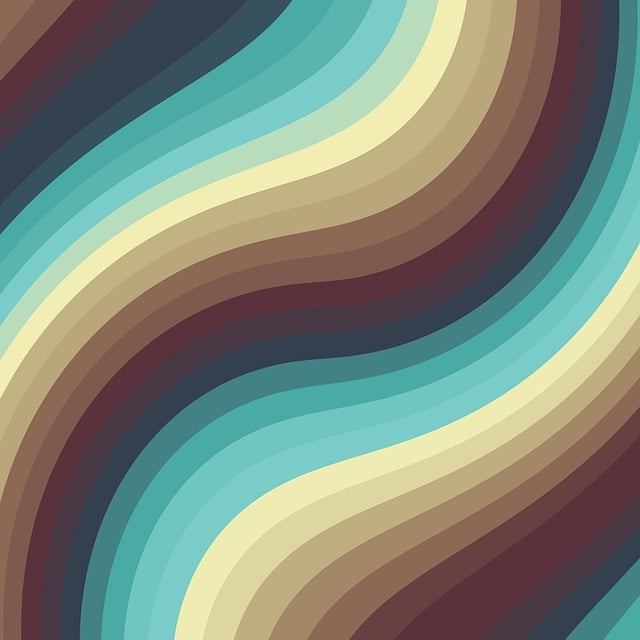 ROZKLAD LIDSKÉ OSOBNOSTI
Odlidštění způsobené vlastním vztahem ke světu

Individuální odpovědnost

Ztráta smyslu existence

Neschopnost rozhodnutí/změny

Uvěznění ve stereotypu

Rozkol mezi věděním a konáním
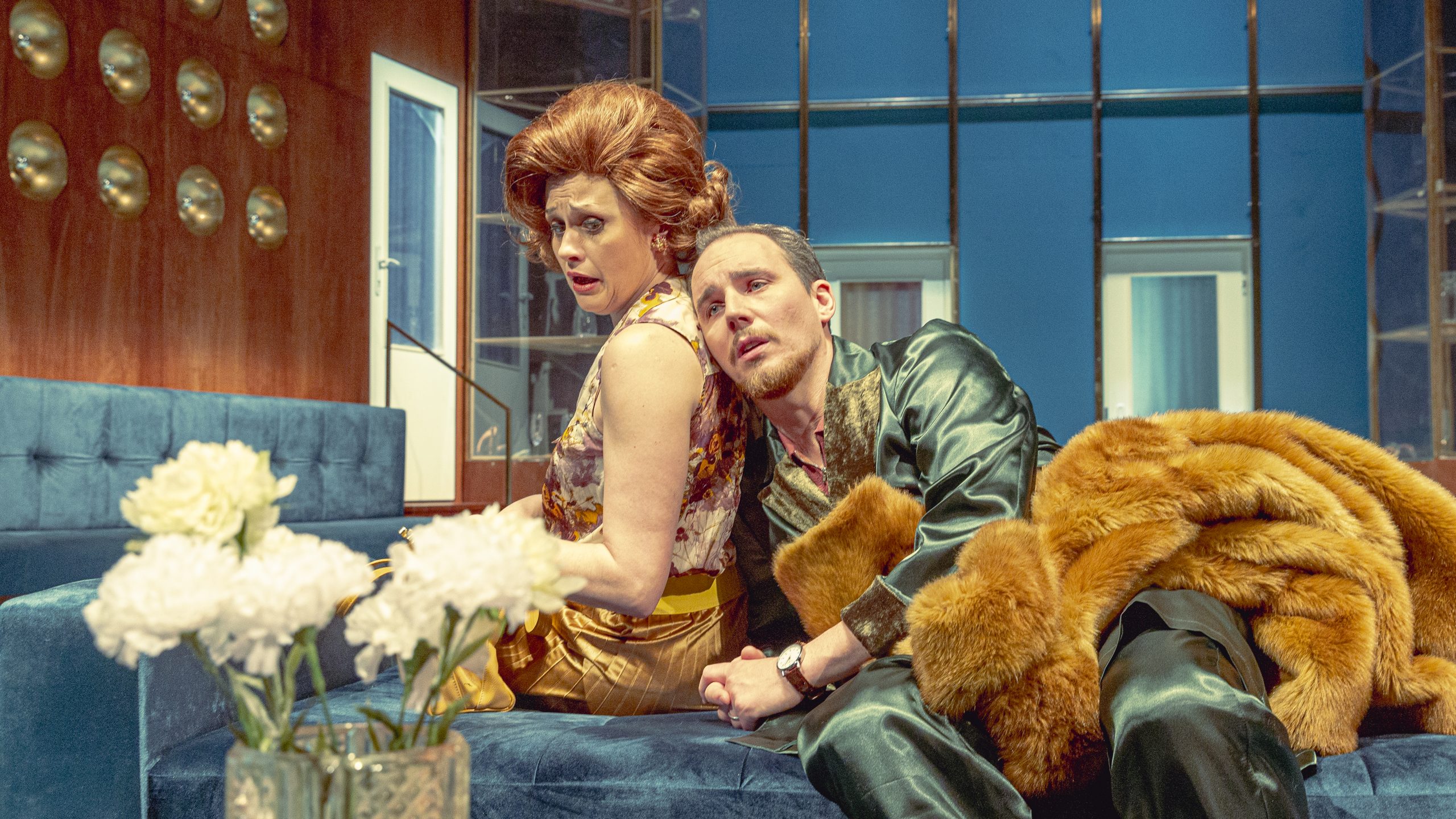 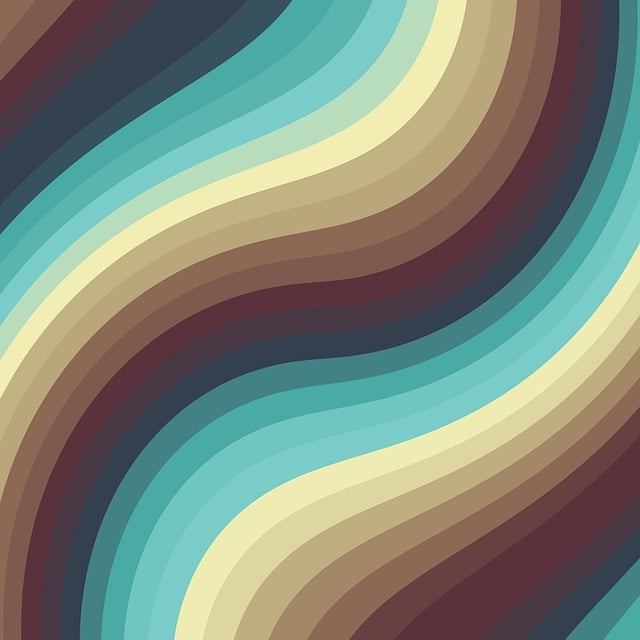 UKÁZKA
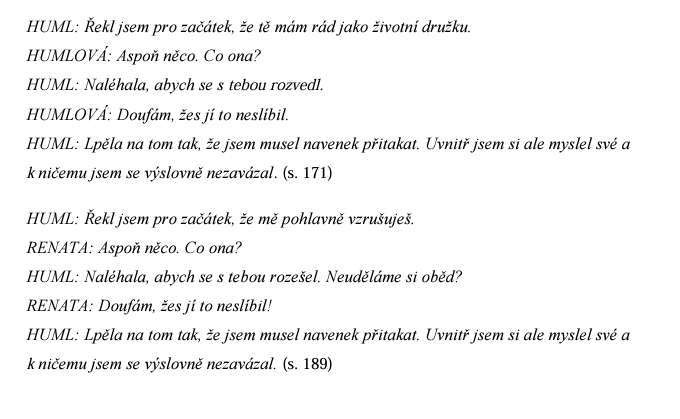 AKJHFKJSFHJAKDGIUER
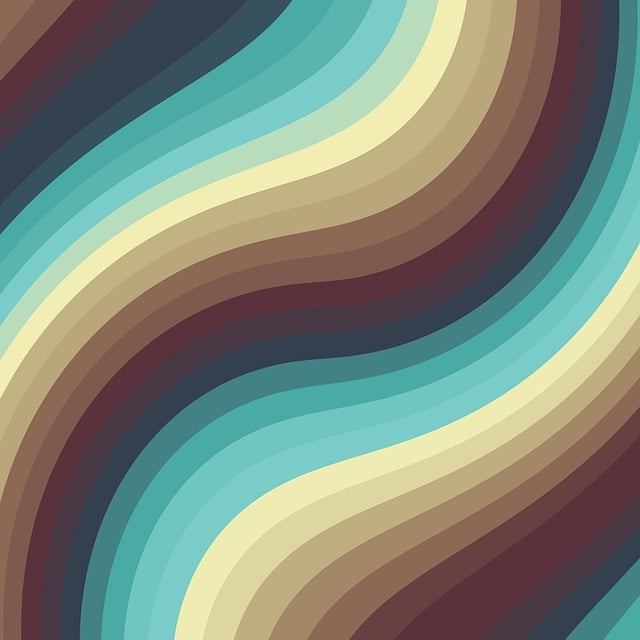 PROBLÉMY MODERNÍ VĚDY
Zobecněný předpoklad: co spojuje lidi, je zákonité

Definice individuality eliminací zákonitých složek

Výzkum dováděn do nesmyslnosti 

Svět, v němž existují pouze prostředky a žádné cíle
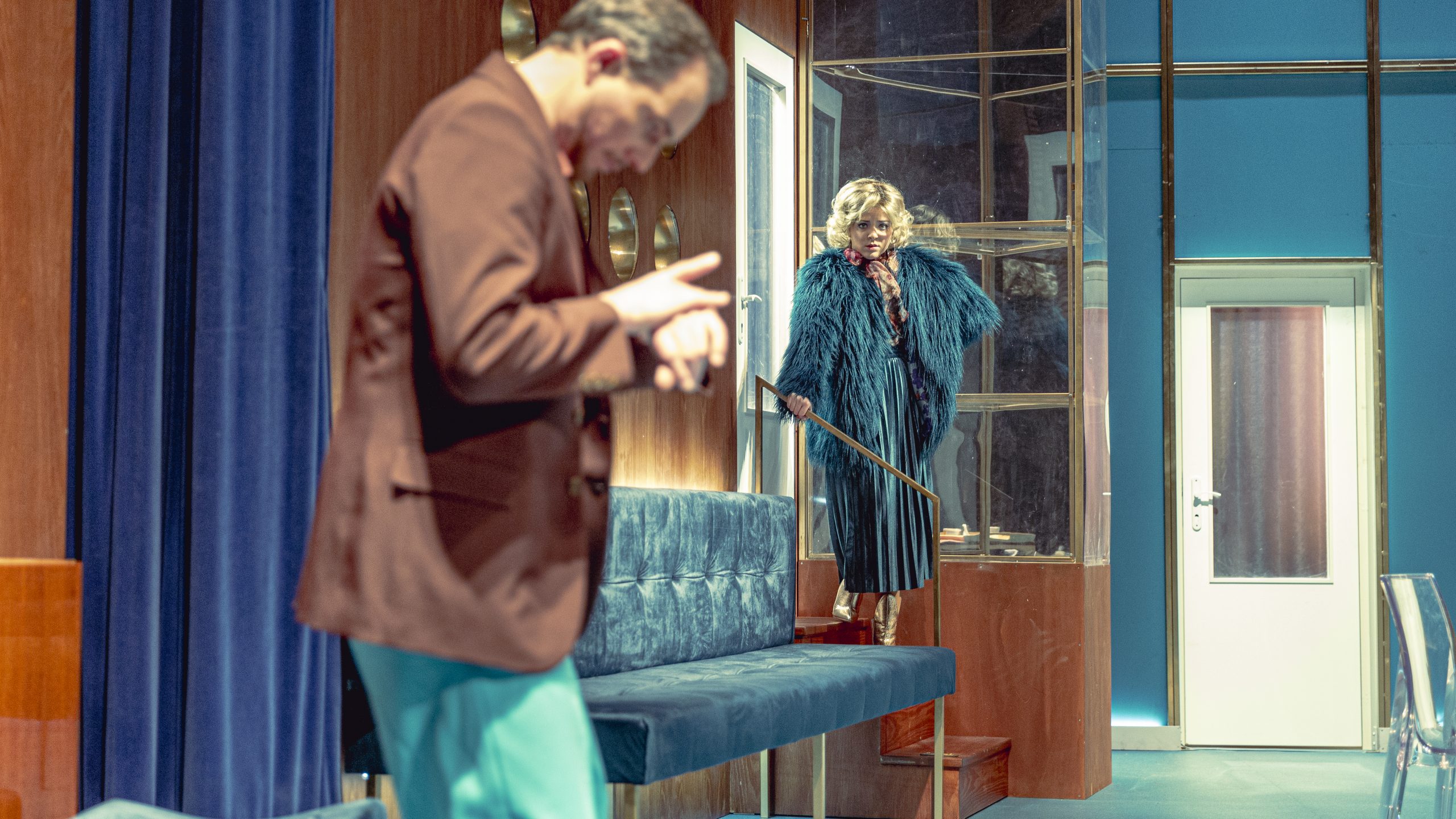 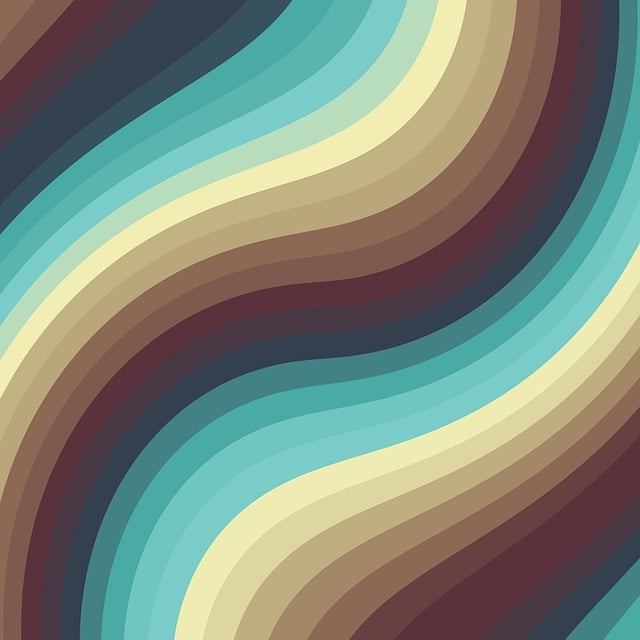 MECHANIZACE ČLOVĚKA A POLIDŠTĚNÍ STOJE
Puzuk vykazuje lidské vlastnosti

Náladovost – „Je někdy jako dítě.“

Únava, chlad, teplo…

Poruchovost lidí způsobena mechanizací

Poruchovost stroje způsobena polidštěním
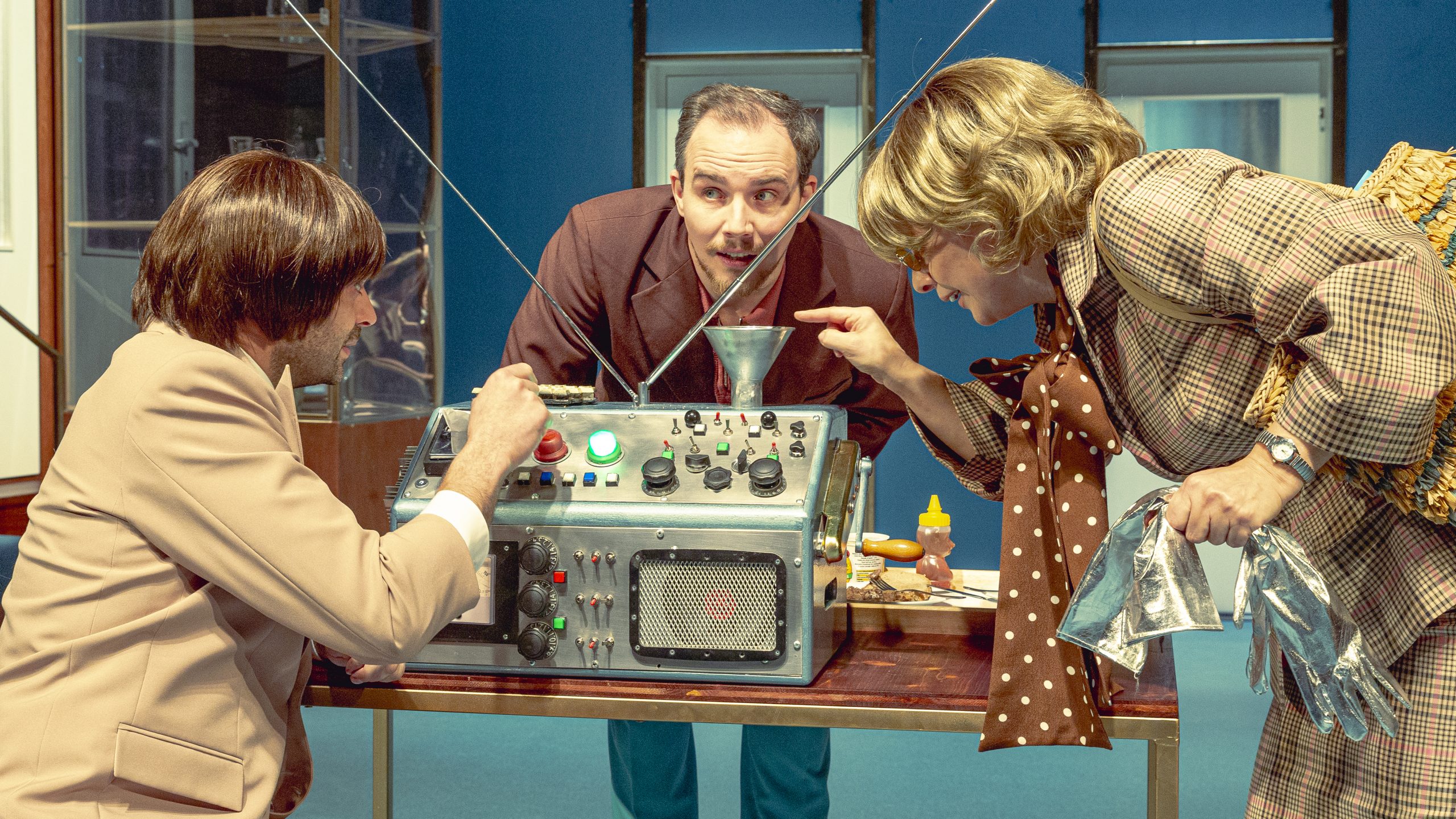 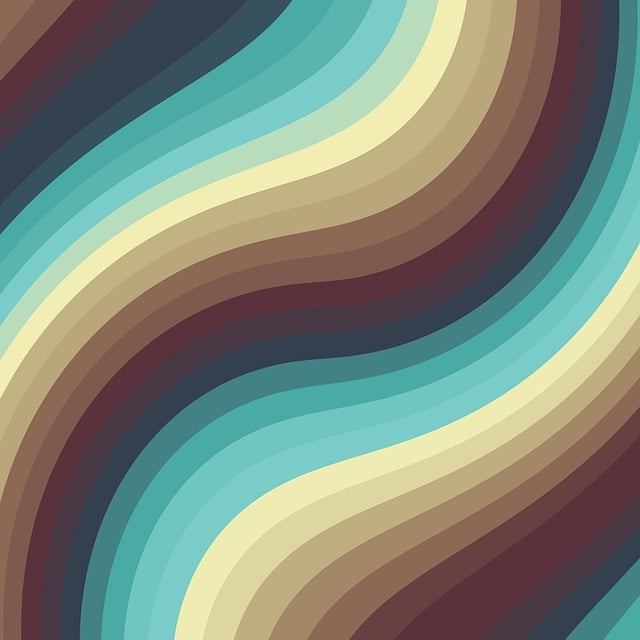 DĚKUJI ZA POZORNOST
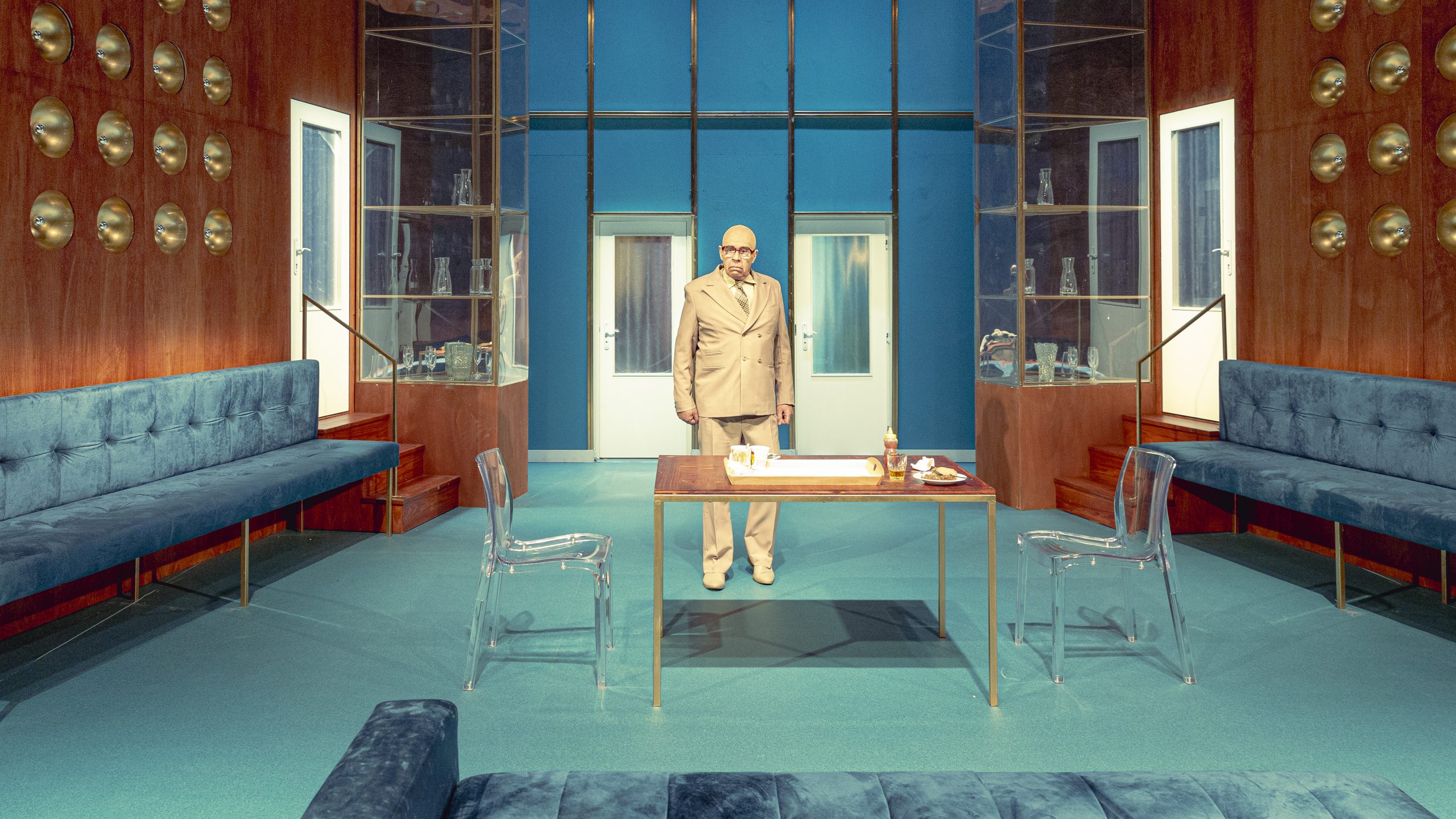 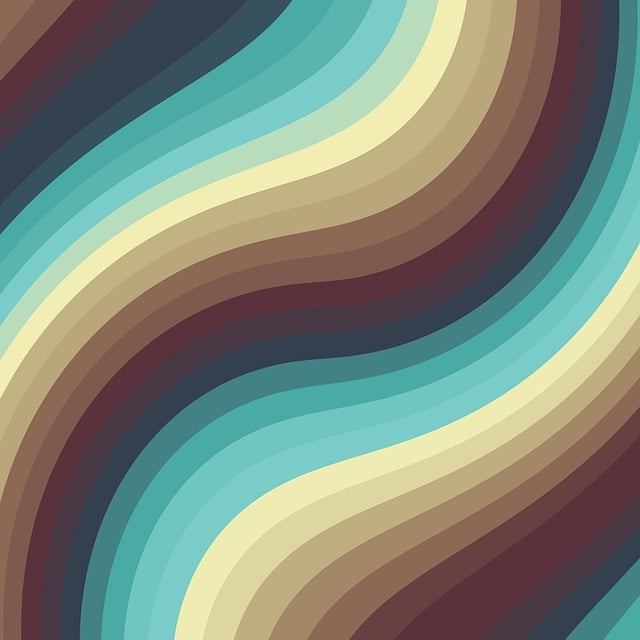 POUŽITÁ LITERATURA
Archiv Knihovny Václava Havla. Online. 2009. Dostupné z: https://archive.vaclavhavel-library.org/. [cit. 2024-03-20].
HAVEL, Václav et al. Hry: soubor her z let 1963-1988. Praha: Lidové noviny, 1992. ISBN 80-7106-044-5.
HOŘÍNEK, Zdeněk. VODIČKA, Libor. PŘIBÁŇ, Michal. Václav Havel. In: Slovník české literatury po roce 1945 [online]. 1995, [cit. 2014-01-07].  Dostupné z: http://slovnikceskeliteratury.cz/showContent.jsp?docId=317&hl=Havel
JUST, Vladimír. Úvahy postdivadelní. Ztížené možnosti soustředění (III). Literární noviny 8, č. 19, 14. 5. 1997, s. 14.
Knihovna Václava Havla. Online. 2009. Dostupné z: https://www.vaclavhavel.cz/. [cit. 2024-03-20].
KOLOC, Tomáš. Václav Havel v kontextu české a světové kultury. In: Britské listy [online]. 2011, [cit. 2014-01-07]. Dostupné z: http://www.blisty.cz/art/61485.html
ŠAFAŘÍK, Josef. Doslov. In: HAVEL, Václav. Ztížená možnost soustředění. Praha: Orbis, 1969, s. 65–78.